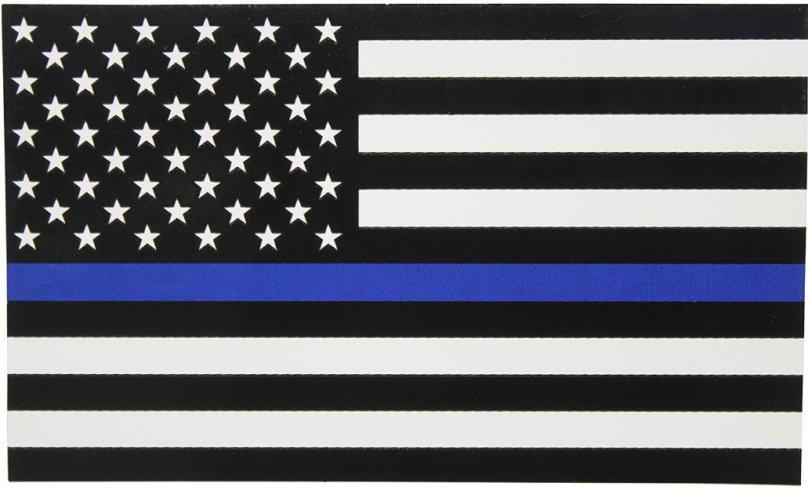 Back the Blue Hurts Police
Tom Hochschild Jr.
Lorna Alvarez-Rivera
Valdosta State University
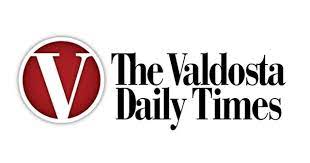 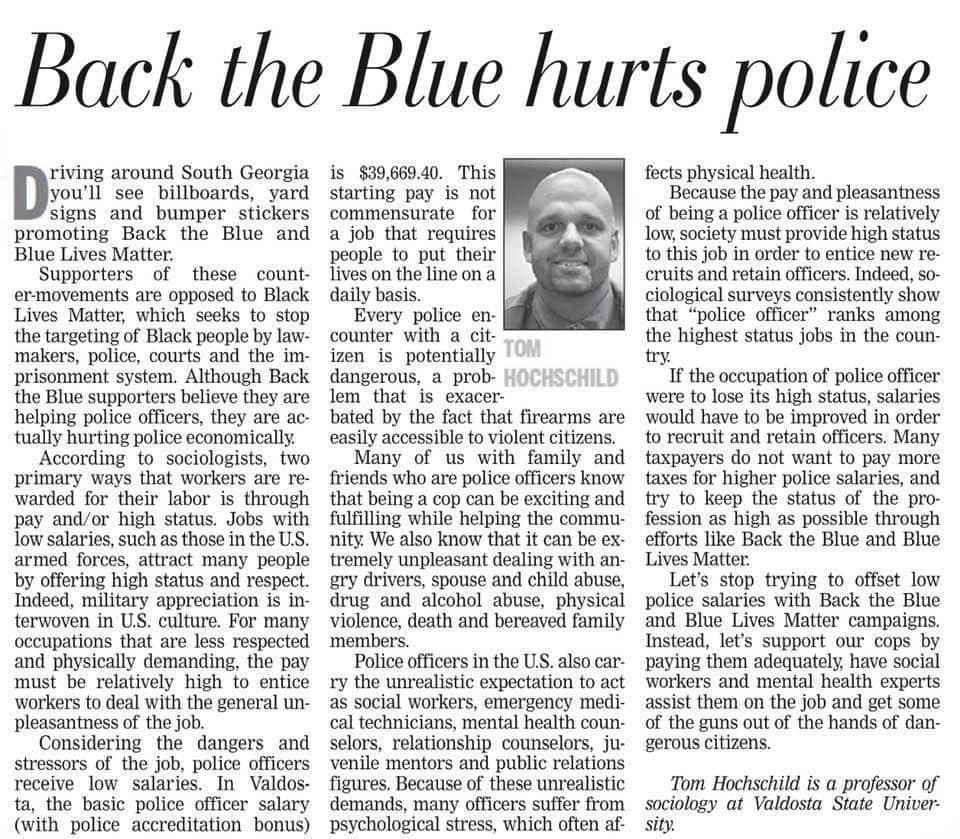 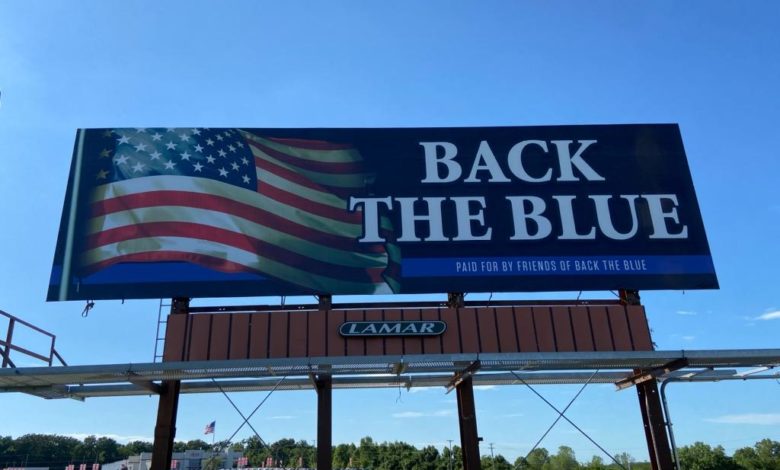 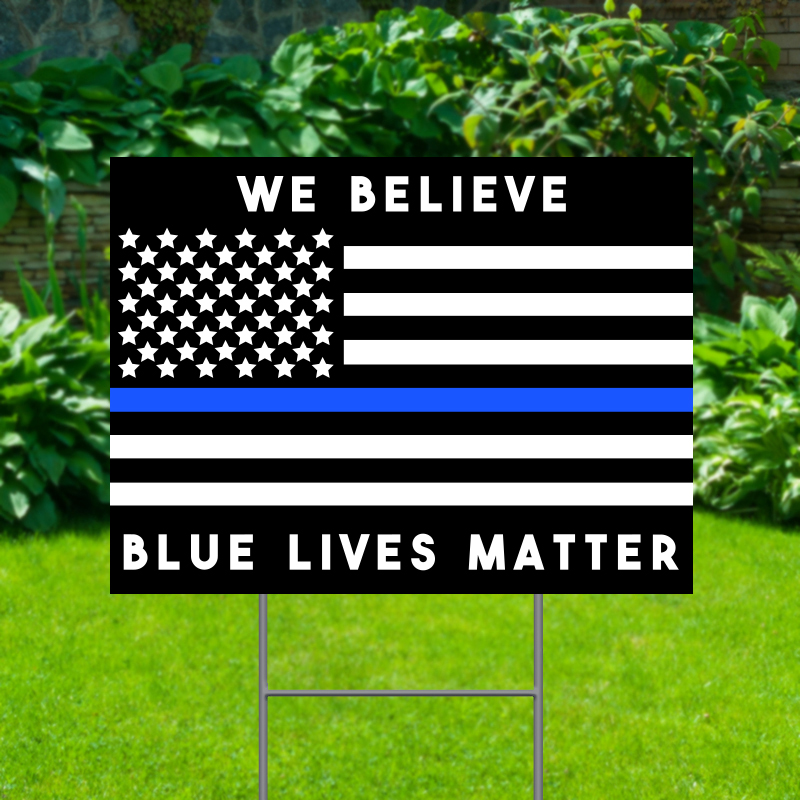 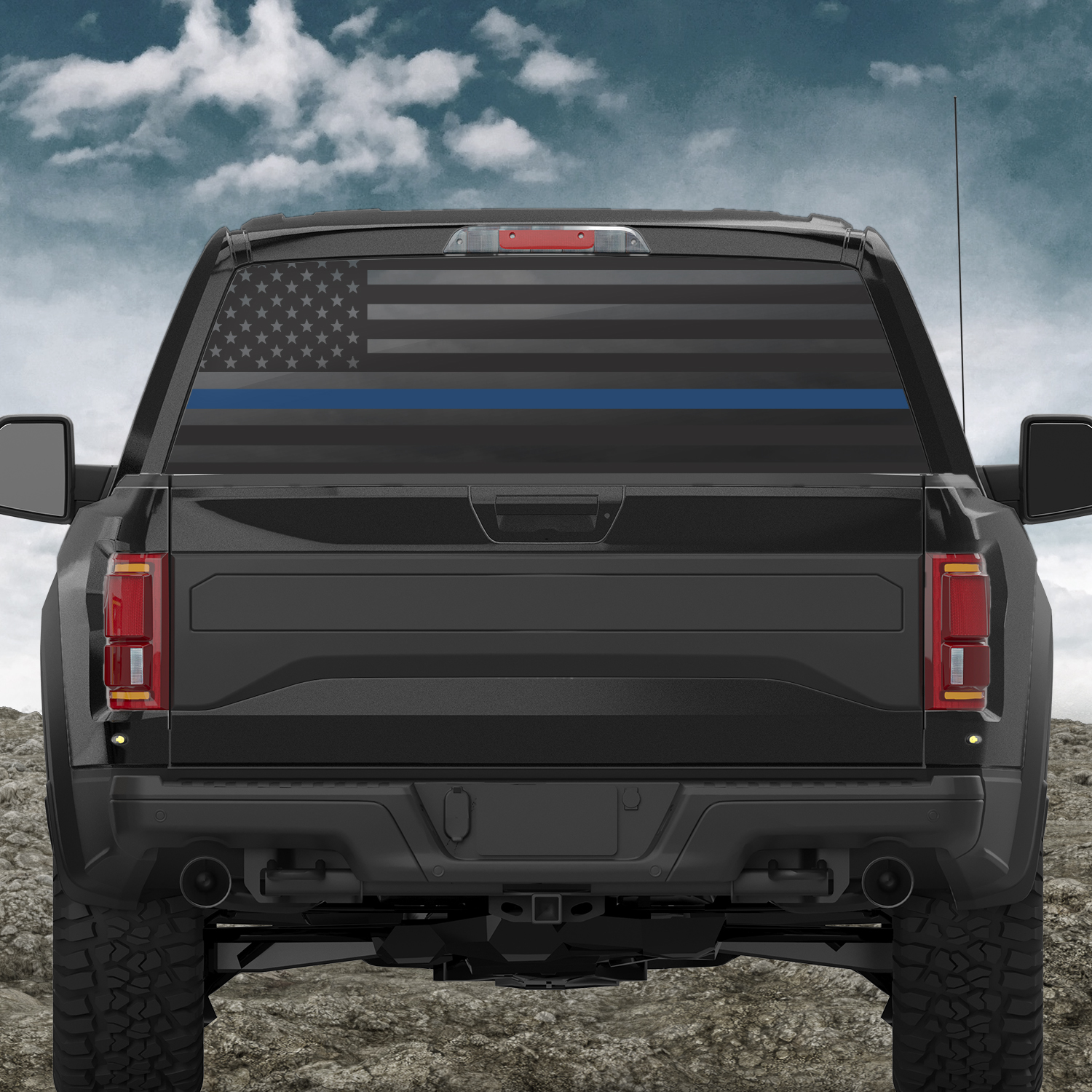 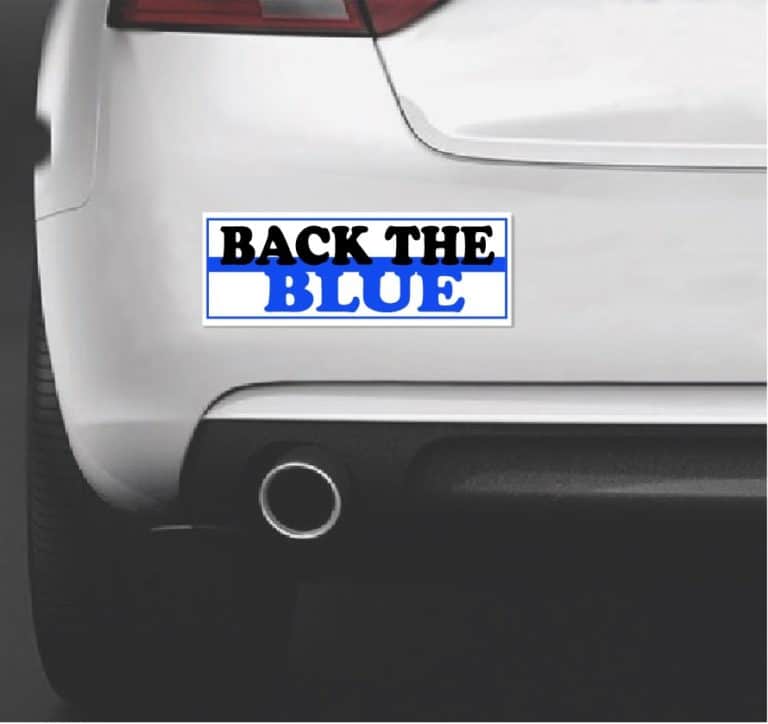 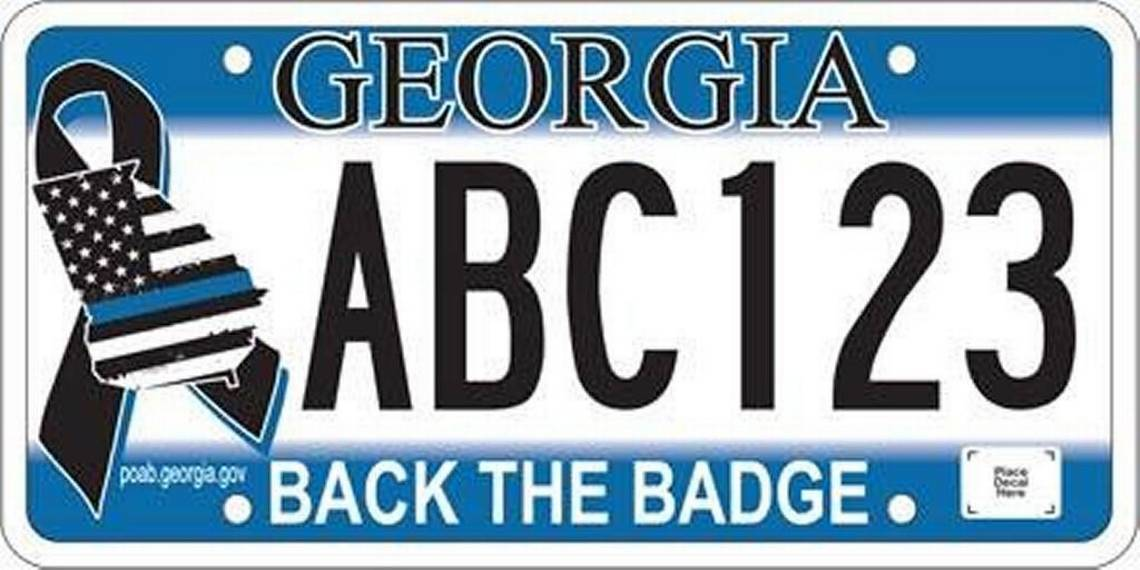 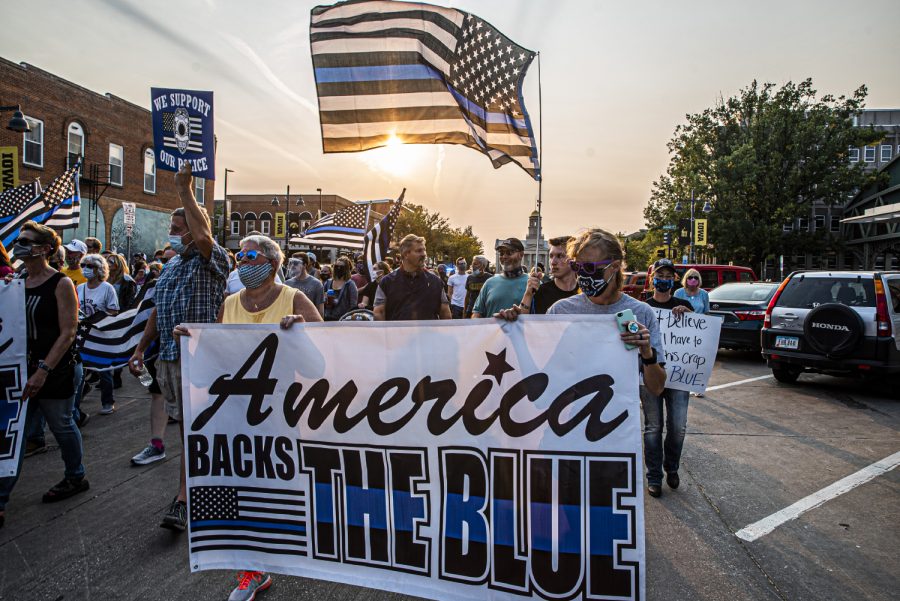 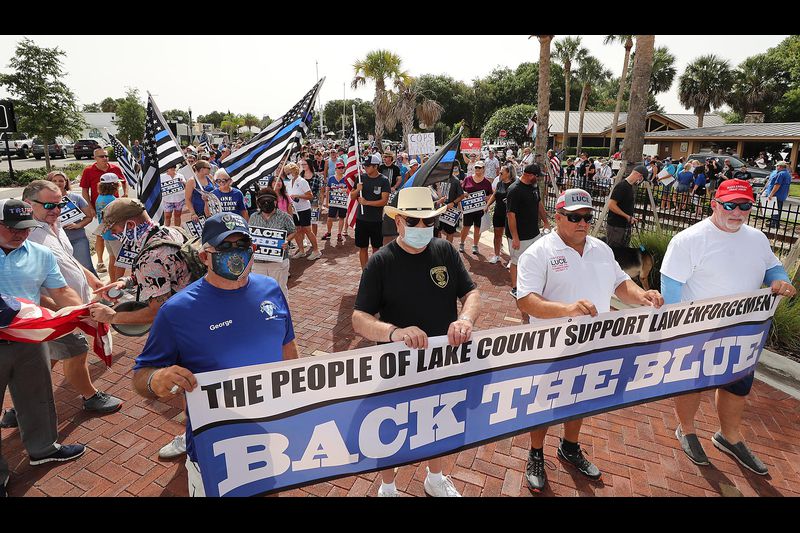 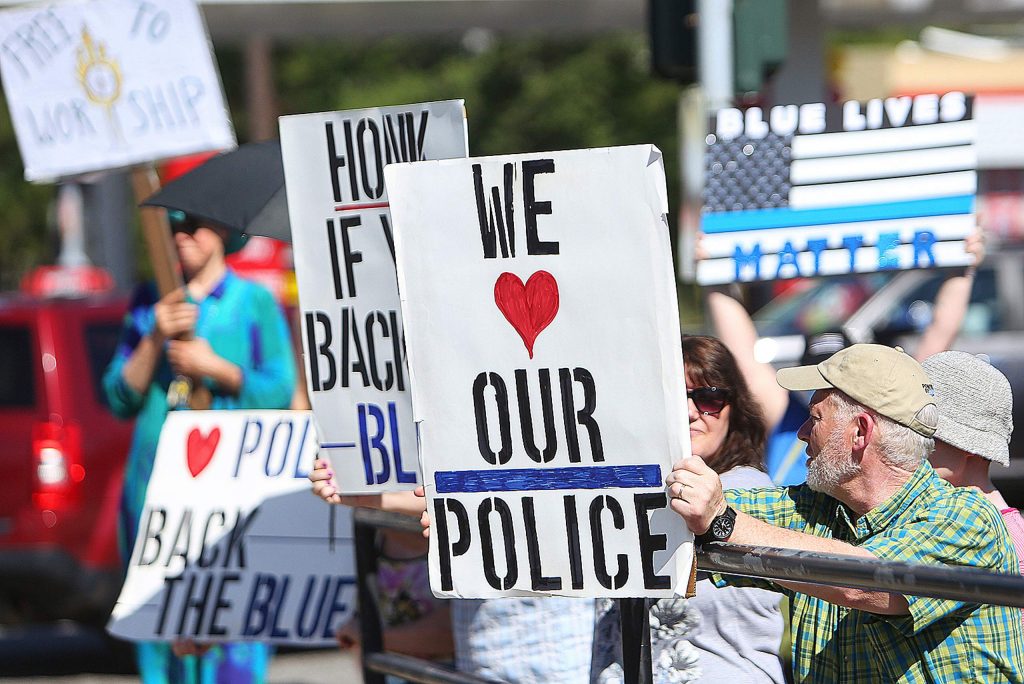 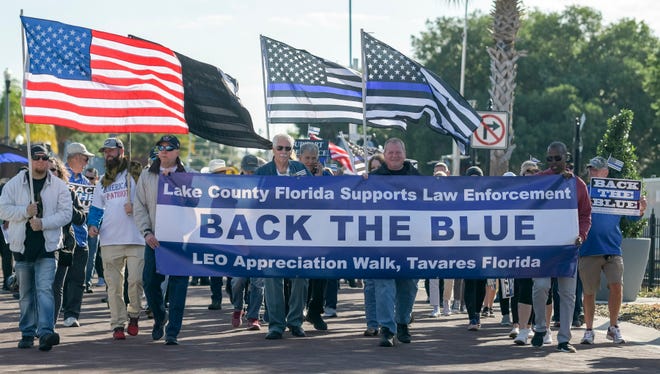 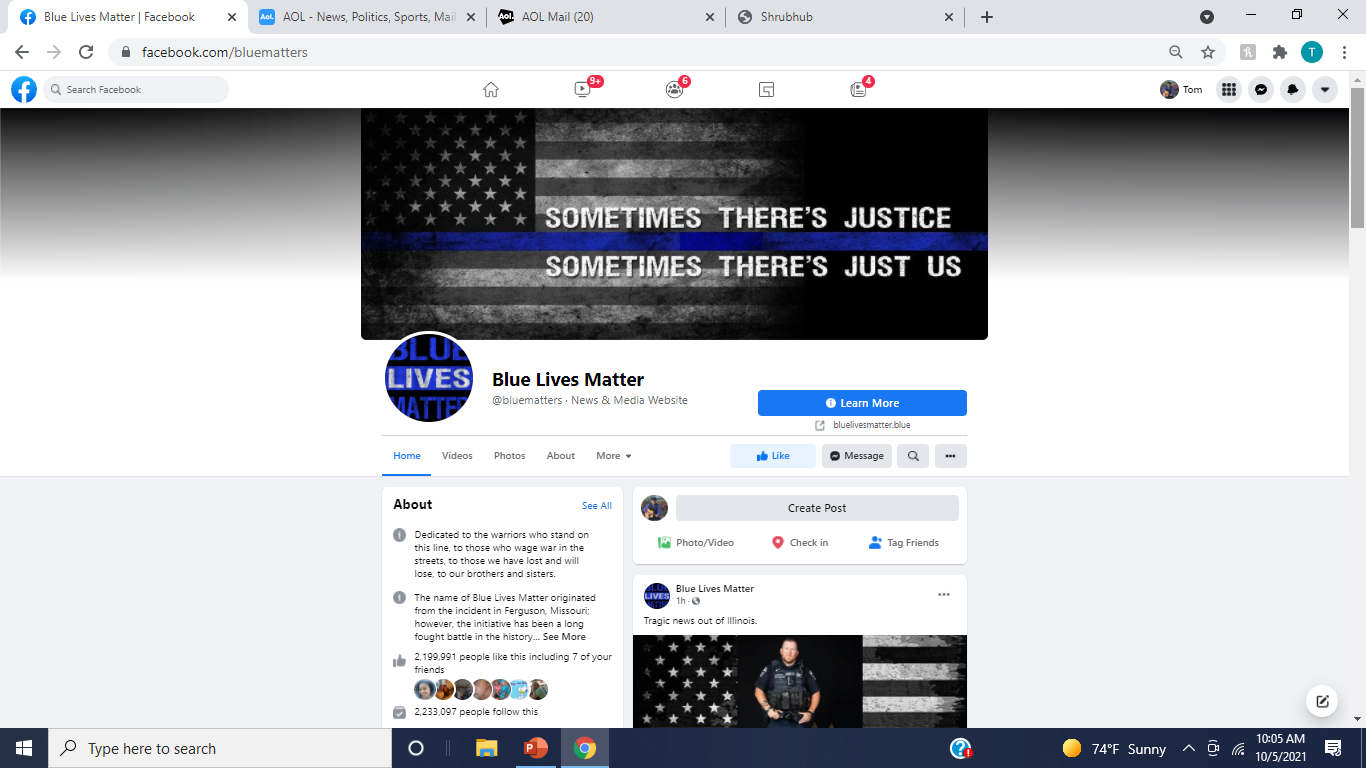 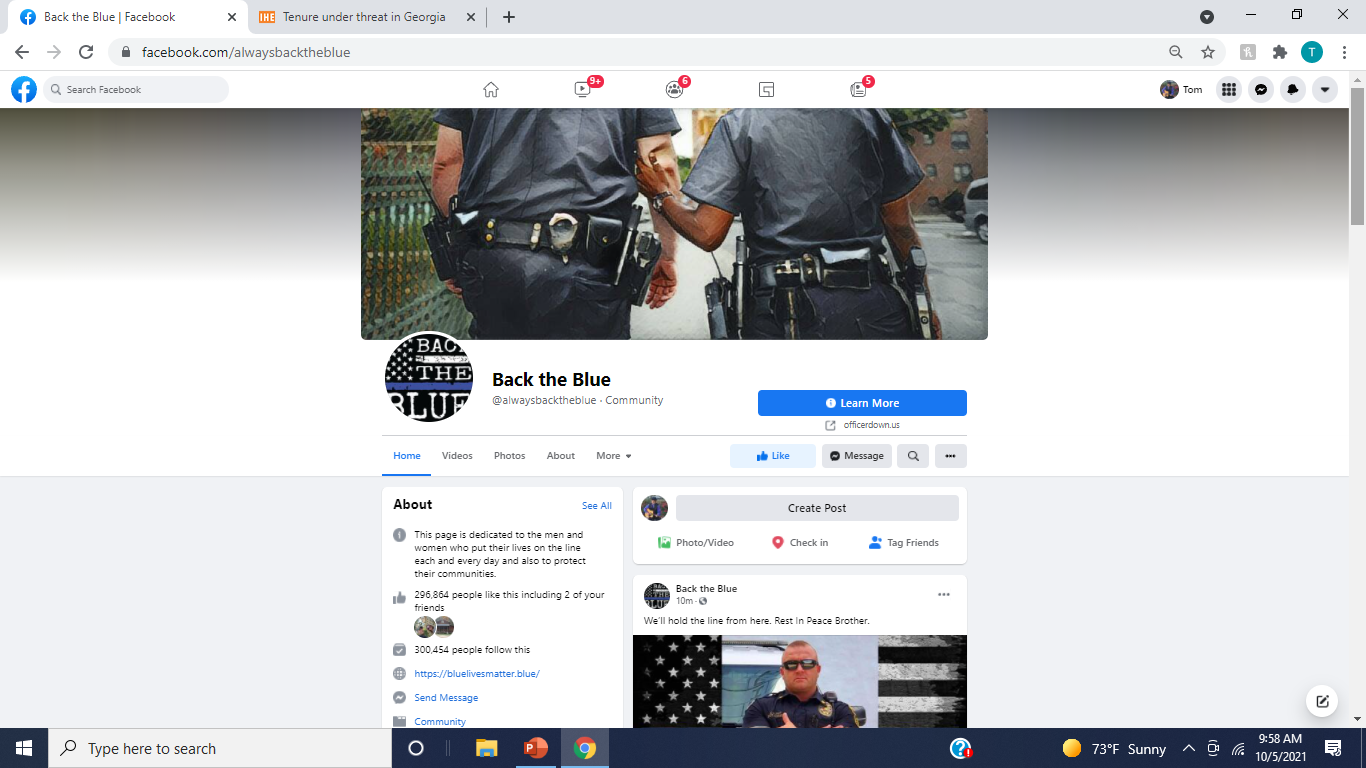 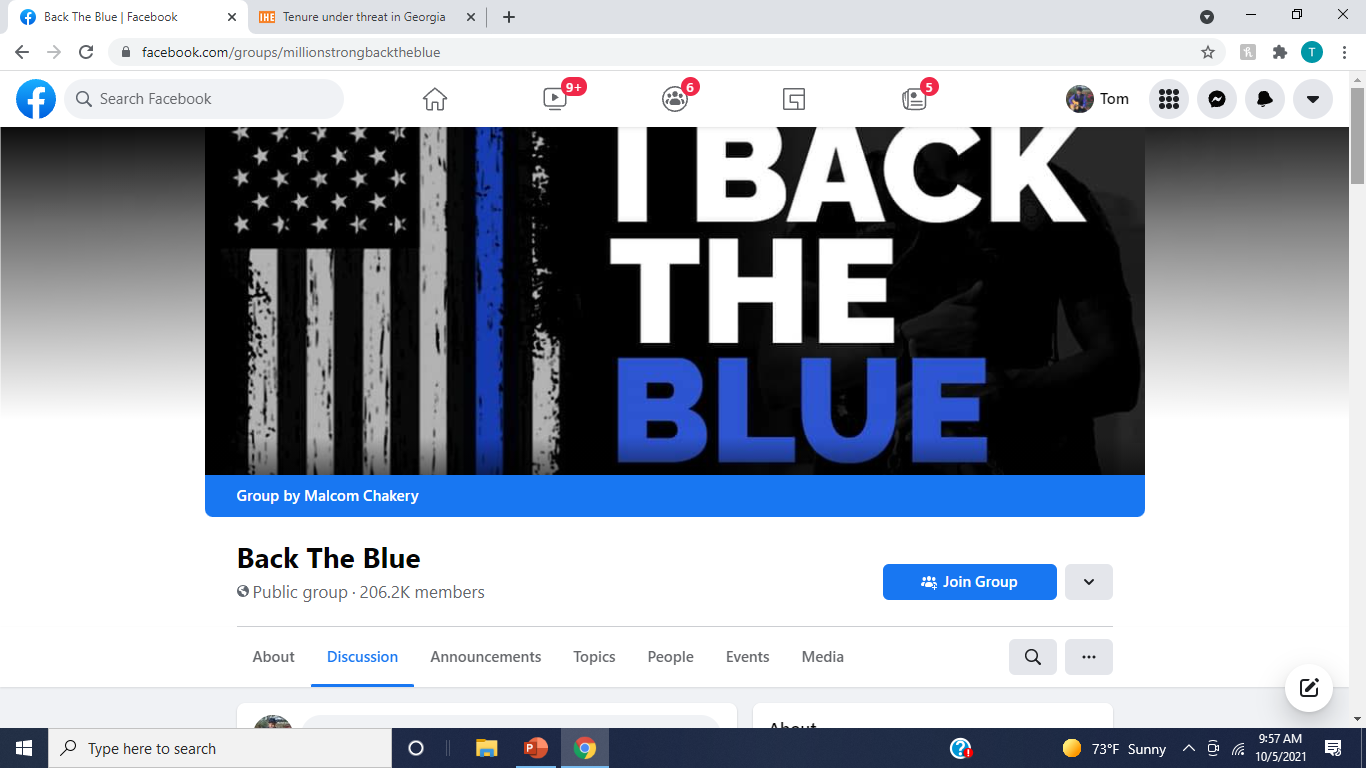 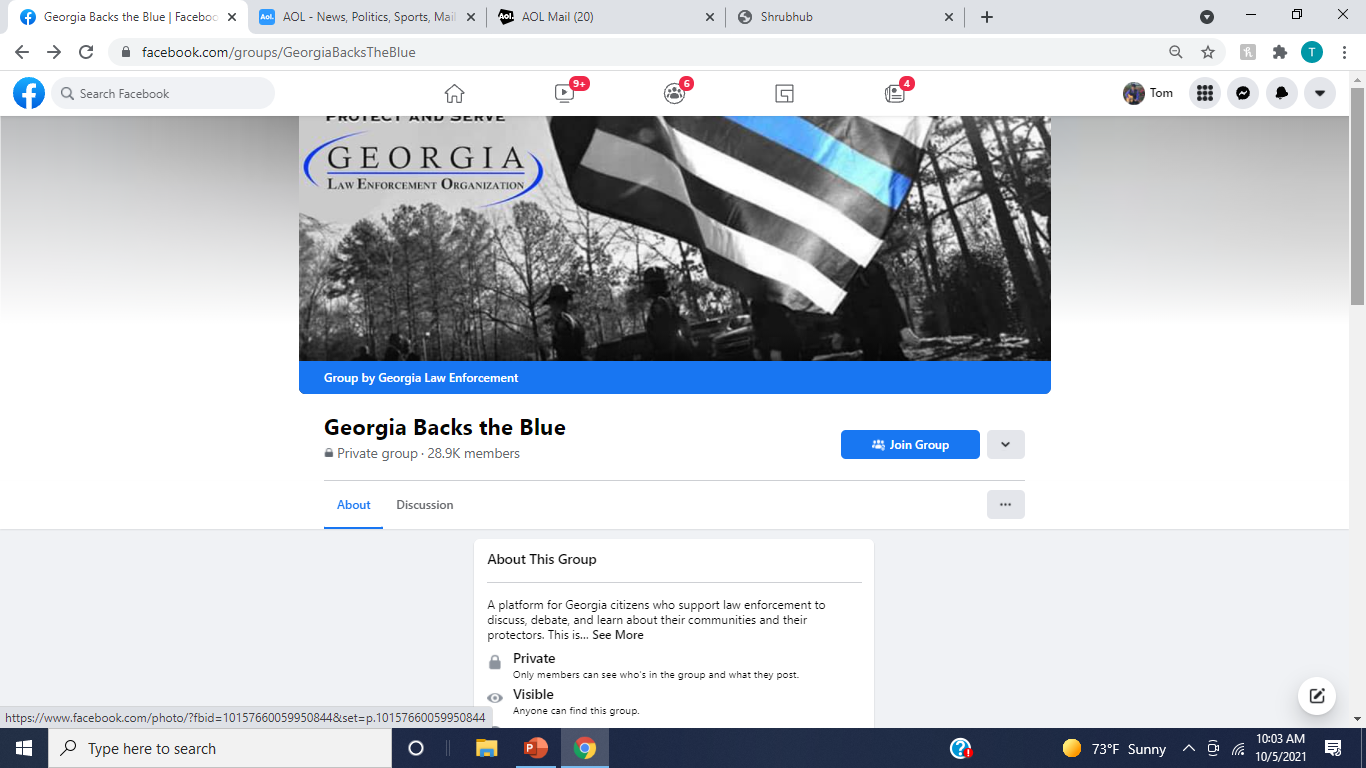 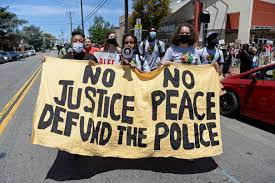 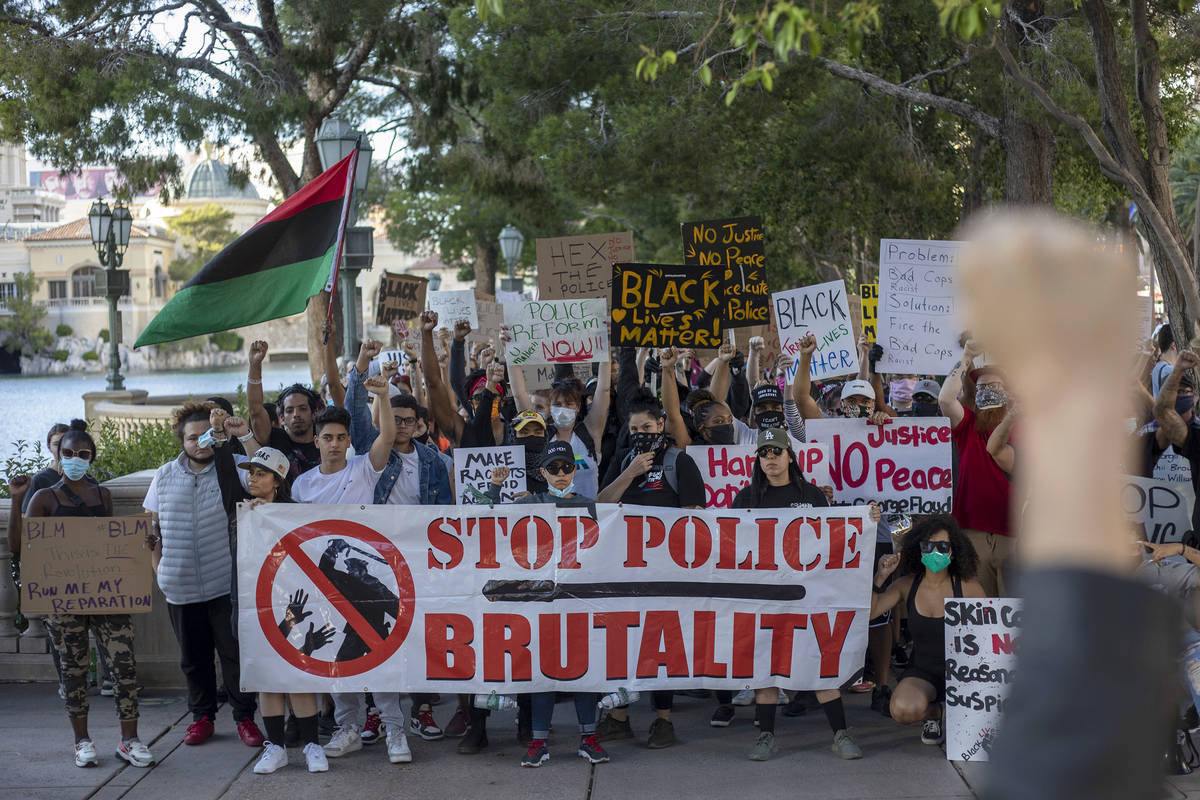 Black Lives Matter started July 2013
Blue Lives Matter started December 2014
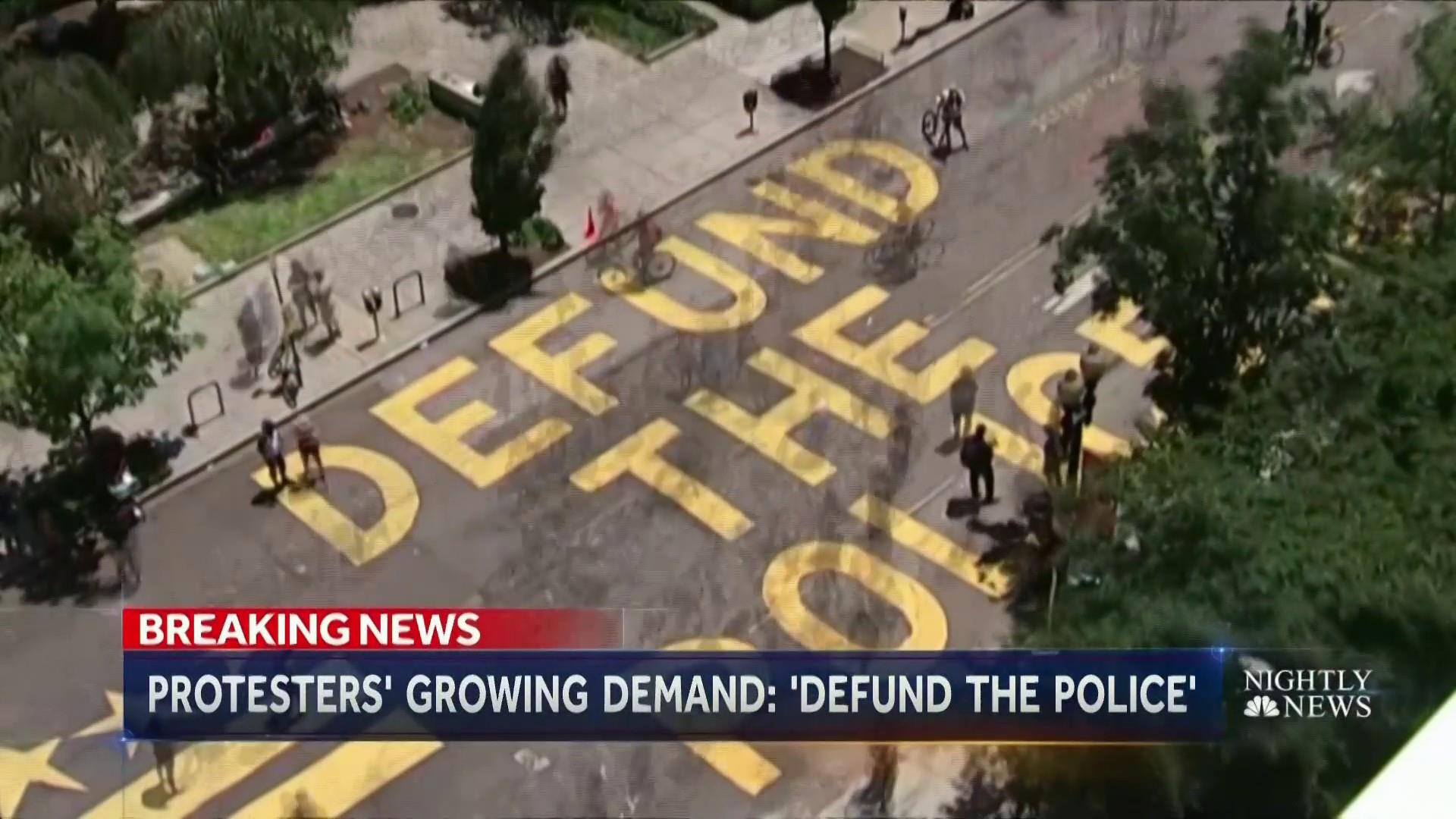 Pleasant Occupation 
Scarcity of Talent
Occupational Prestige (High Status)
High Salary
Professional Athlete
√ 
√ 
√
√
Pleasant Occupation 
Scarcity of Talent
Occupational Prestige
High Salary
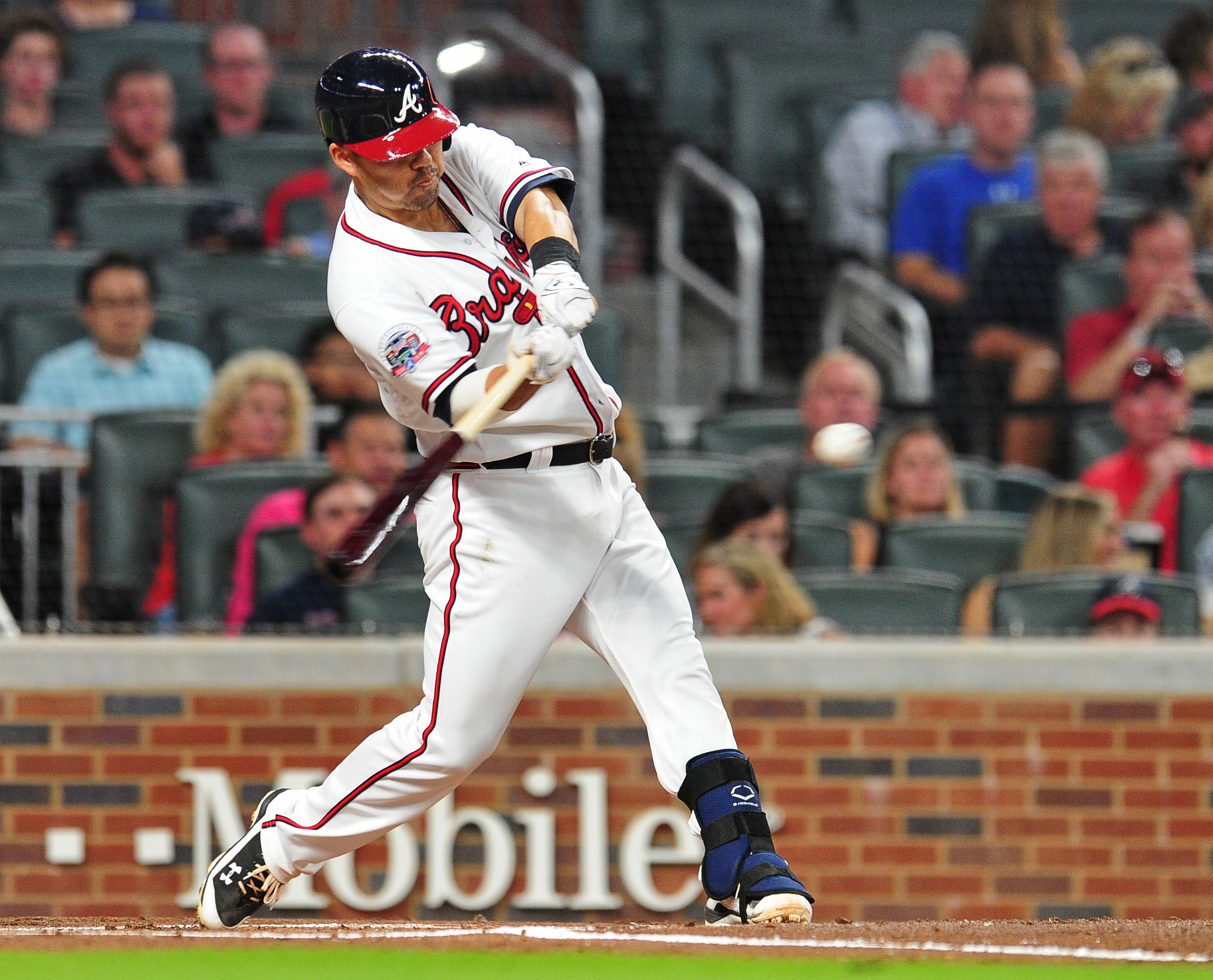 Medical Doctor
X
√ 
√
√
Pleasant Occupation 
Scarcity of Talent
Occupational Prestige
High Salary
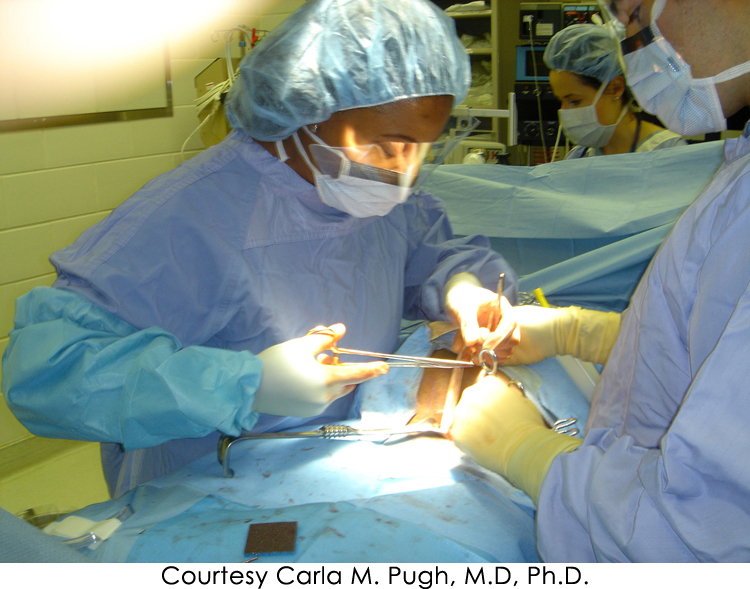 Military
X
X
√
X
Pleasant Occupation 
Scarcity of Talent
Occupational Prestige
High Salary
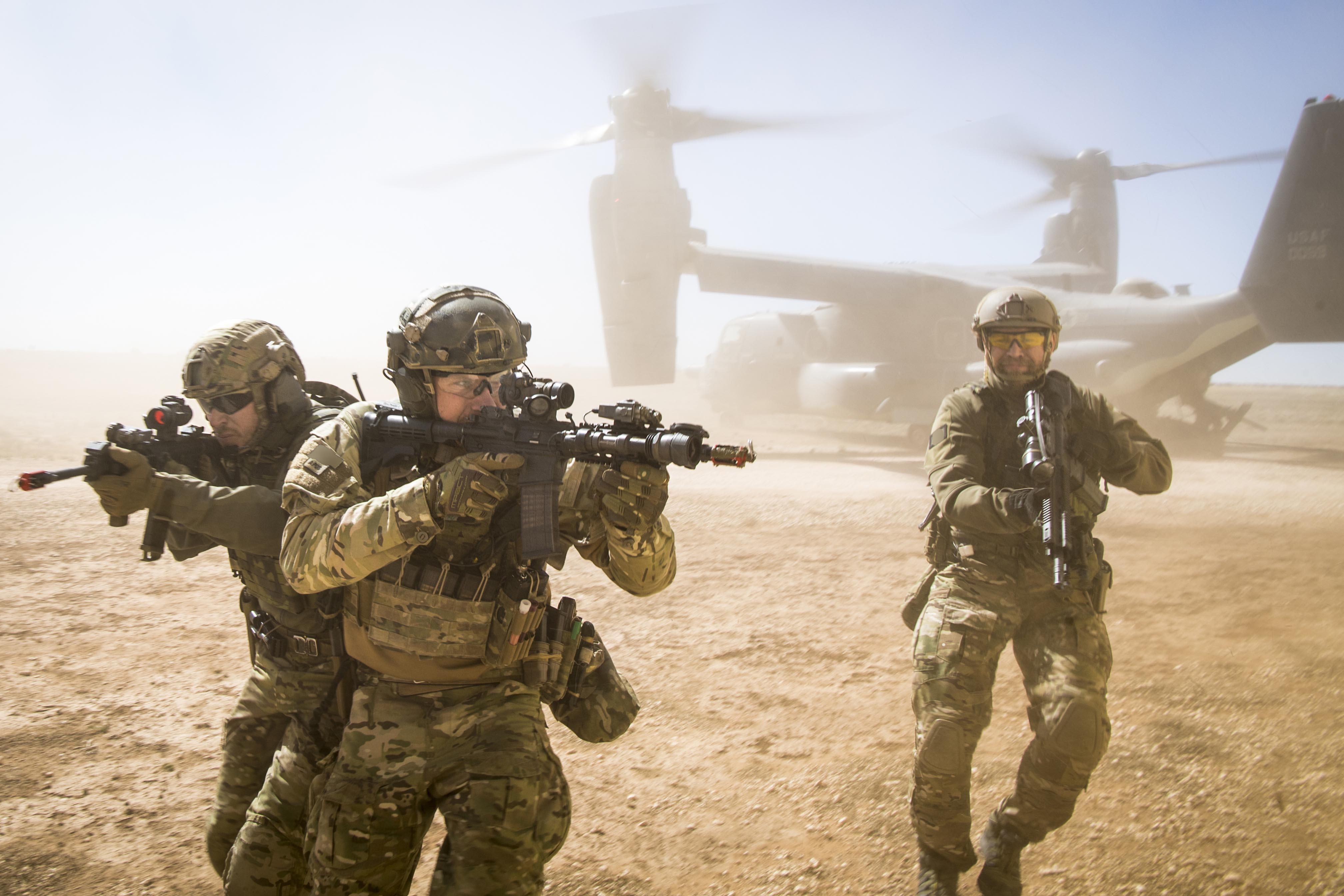 Garbage Collector
X
X
X
√
Pleasant Occupation 
Scarcity of Talent
Occupational Prestige
High Salary
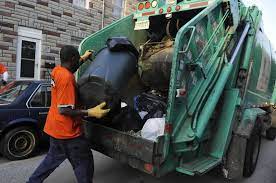 Police Officer
X
X
√
X
Pleasant Occupation 
Scarcity of Talent
Occupational Prestige
High Salary
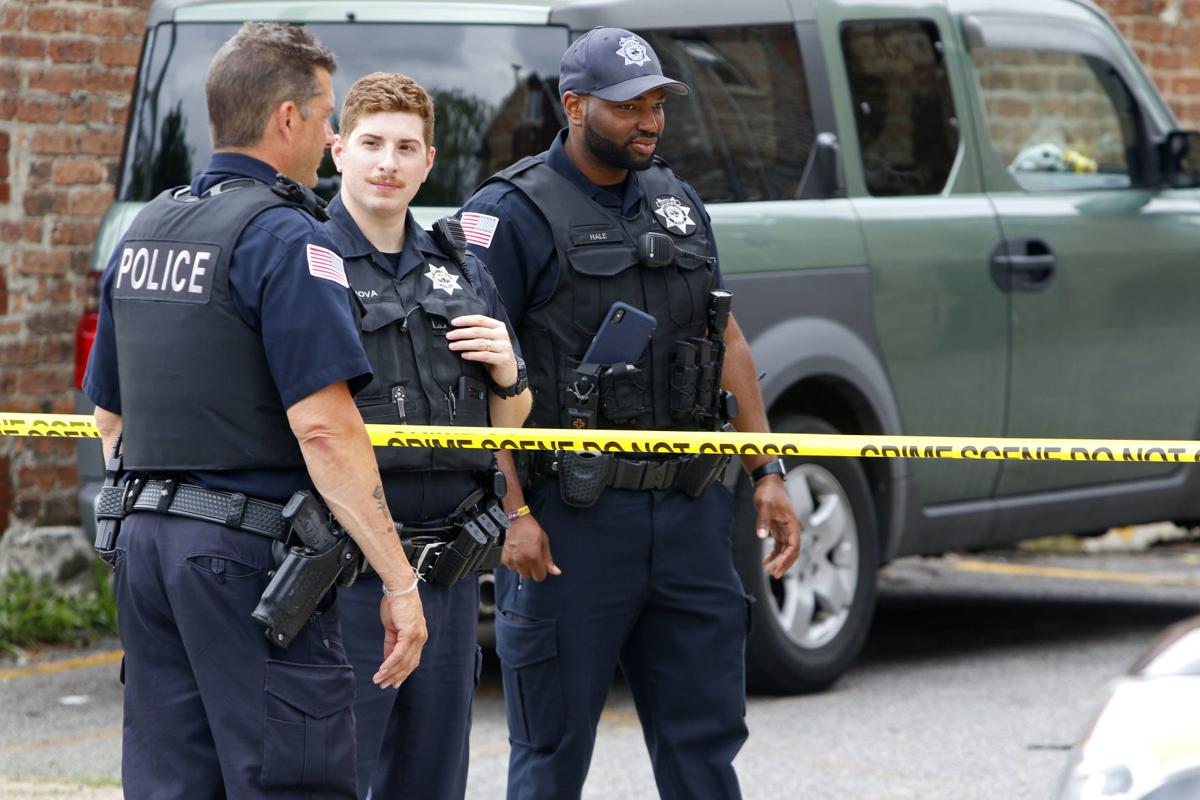 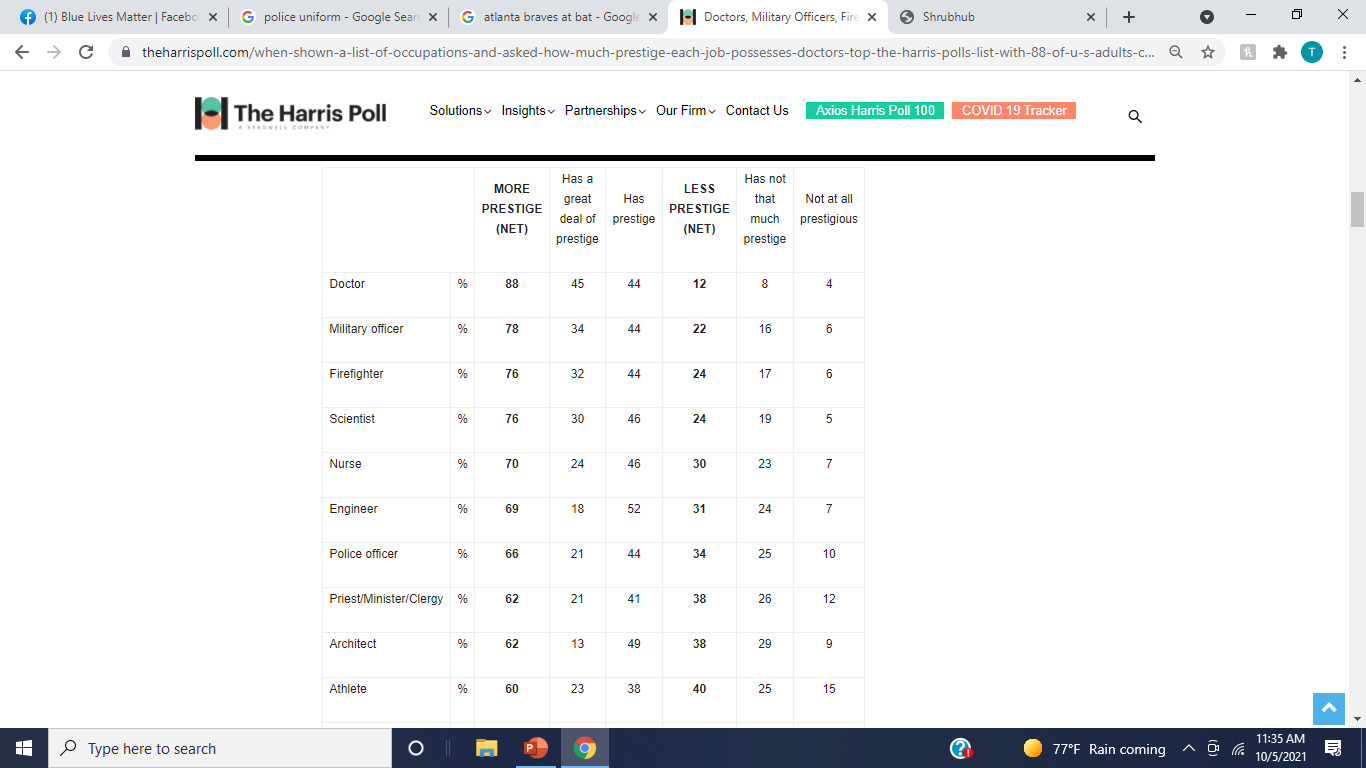 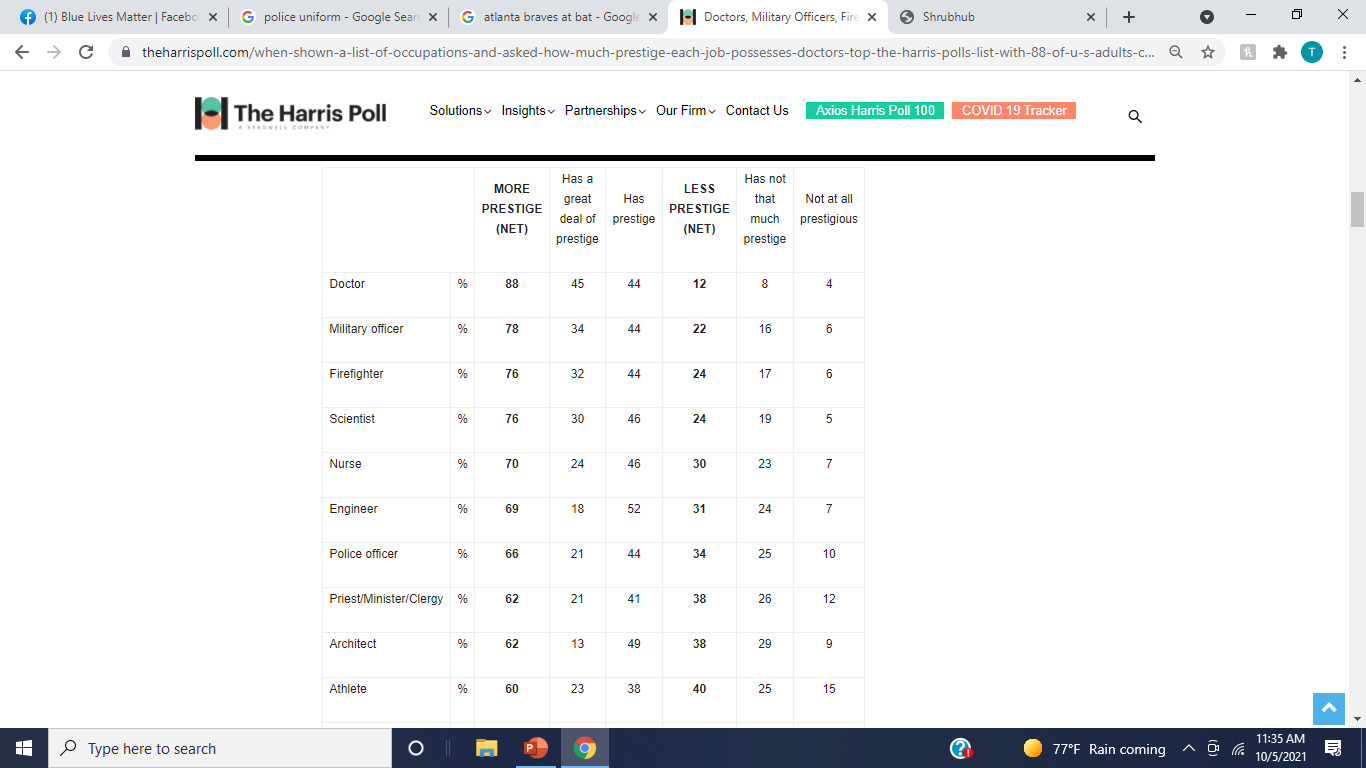 Police officers are expected to act as:
Social workers
Emergency medical technicians
Mental health counselors
Relationship counselors
Juvenile mentors
Public relations figures
In Valdosta, the basic police officer salary (with police accreditation bonus) is $39,669.40.
Research Questions
1) Did occupational prestige for police decline after the origination of the Black Lives Matter movement?

2) If occupational prestige has diminished, have police departments had to increase financial incentives to attract and retain police officers?
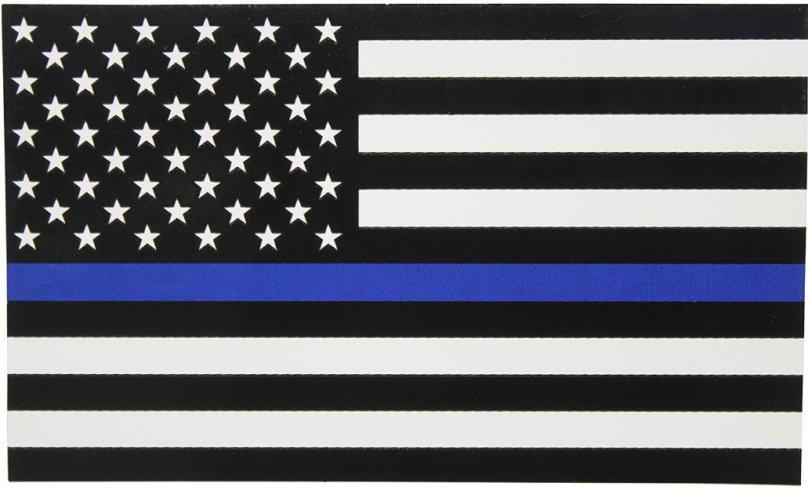 Back the Blue Hurts Police
Tom Hochschild Jr.
Lorna Alvarez-Rivera
Valdosta State University